Портфолио – предмет экспертизыпри аттестации педагогического работника ОУ
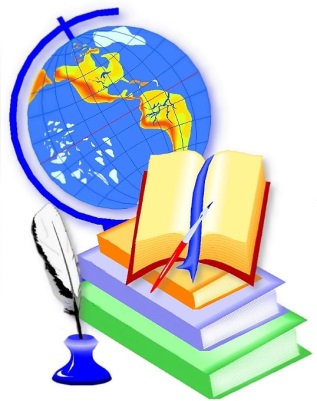 МБОУ СОШ №33,
учитель английского языка
Лебедева Оксана Викторовна
Источники информации:
посещение уроков, мероприятий и т. д.;
собеседование;
документы педагогического работника;
профессиональный портфель;
мониторинг качества образования;
результаты контрольных, проверочных работ;
результаты участия обучающихся на олимпиадах, конкурсах, выступлениях на конференциях и т. д.;
анкетирование
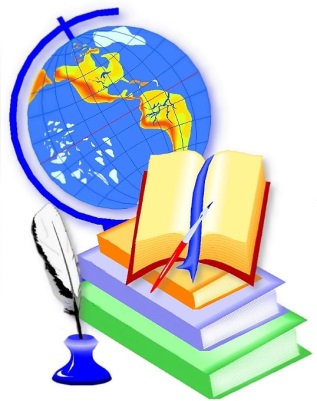 Портфолио -
индивидуальная папка, в которой зафиксированы личные профессиональные достижения в образовательной деятельности, результаты обучения, воспитания и развития учеников, вклад педагога в развитие системы образования в межаттестационный период.
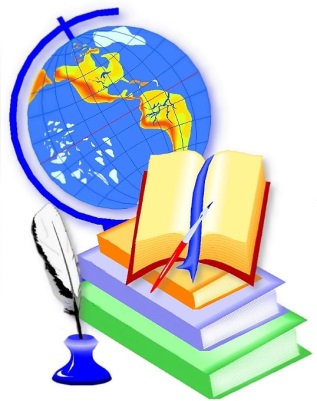 Основная цель портфолио
Портфолио создаётся с целью самопрезентации результатов профессиональной деятельности,
для установления уровня квалификации, предъявляемым   к   первой или   высшей   категории
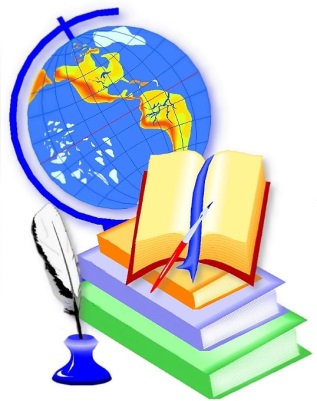 Задачи портфолио:
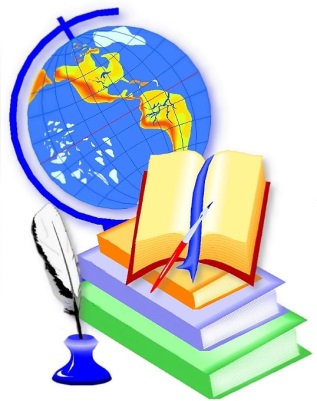 поддерживает высокий уровень мотивации, профессиональной активности и самостоятельности педагога; 
способствует развитию рефлексивной профессиональной позиции педагогического работника;
стимулирует его профессиональный рост.
Структура портфолио
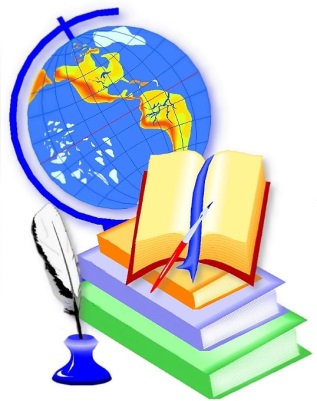 1.Информационная часть.

2.Информационно-аналитическая часть.

3.Методическая часть:
   а) учебно-методическая деятельность;
   б) научно-методическая и исследовательская деятельность;
   в) организационно-методическая деятельность;
   г) экспертиза и диагностика.

4.Программа профессионального развития на ближайшее время.
Вопросы для анализа
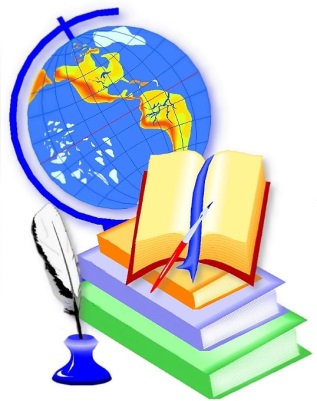 Критерии оценки
Логичность изложения материала
Демонстрирование профессионального роста
Наличие комментариев автора
Целостность представленных материалов
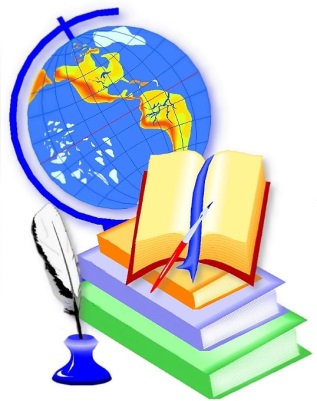 Ошибки
Включение всех материалов.
Неструктурированная подача информации.
Сбор материалов непосредственно перед аттестацией.
Копирование материалов коллеги.
Набор фотографий с различных      мероприятий.
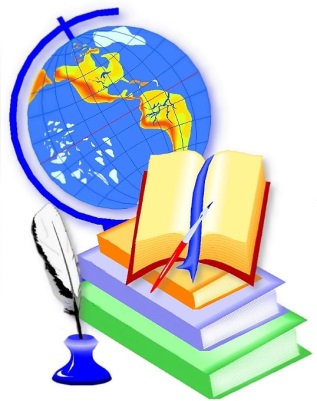 Принципы формирования портфолио
непрерывность, 
актуальность, 
достоверность, 
объективность,
лаконичность, 
аккуратность, 
эстетичность.
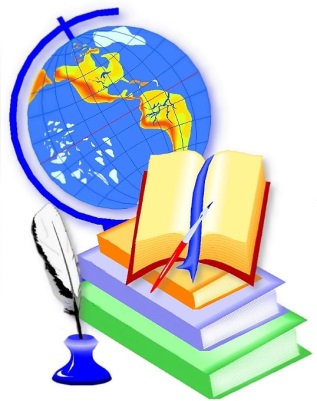 Спасибо за внимание!
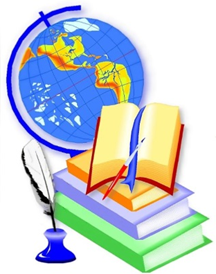